Лекция №6
План Лекции
Электромагнетизм
Магнитное поле в вакууме 
Магнитное поле
Вектор индукции магнитного поля
Силы Ампера
Закон Био-Савара-Лапласа
Напряженность магнитного поля
Закон полного тока для магнитного поля в вакууме
Магнитное поле в вакууме
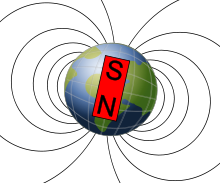 Магнитное поле
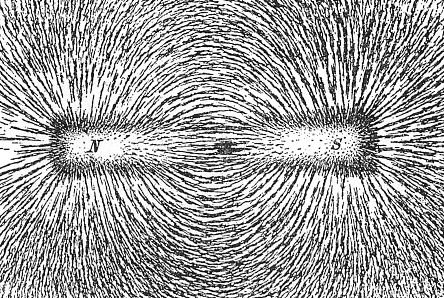 Вектор индукции магнитного поля
Магнитная индукция B — векторная величина, являющаяся силовой характеристикой магнитного поля (его действия на заряженные частицы) в данной точке пространства.
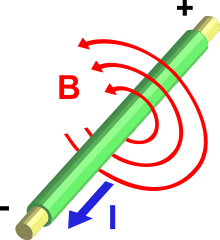 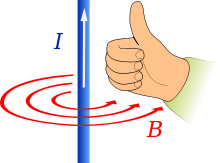 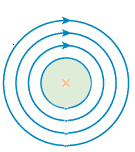 Силы Ампера
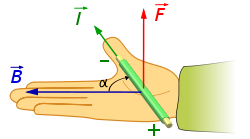 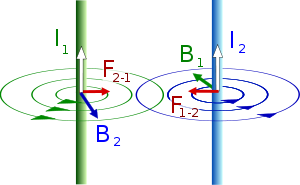 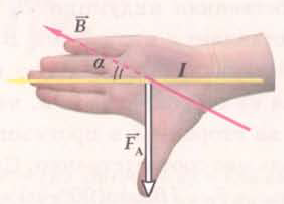 Закон Био-Савара-Лапласа
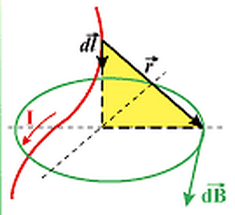 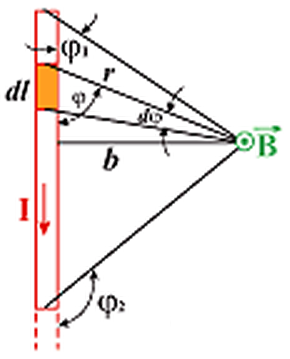 Напряженность магнитного поля
Закон полного тока для магнитного поля в вакууме
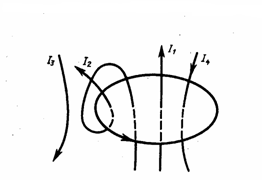